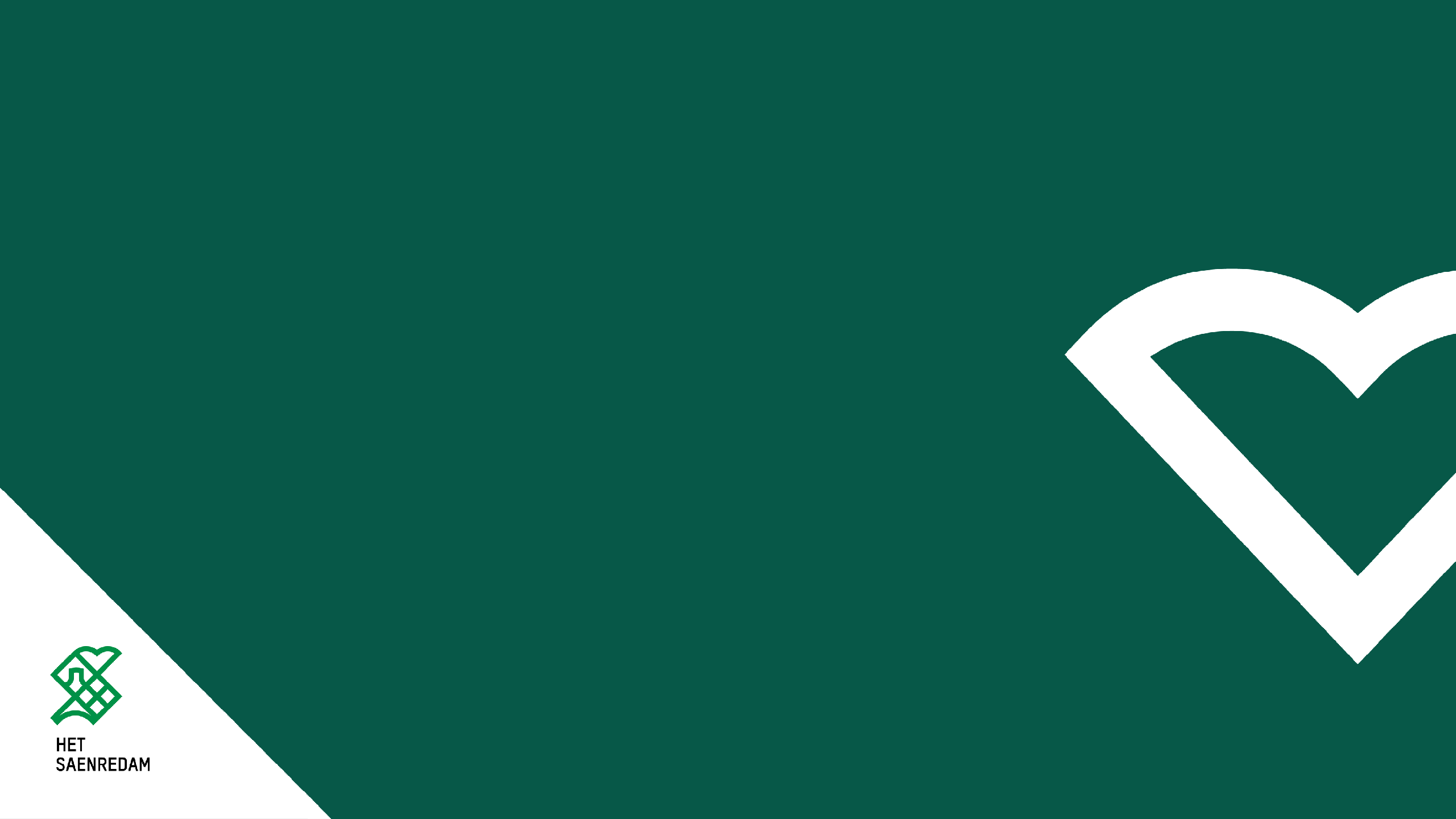 Welkom bij de voorlichting over de havo
op het Saenredam
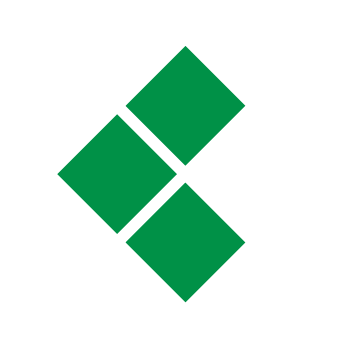 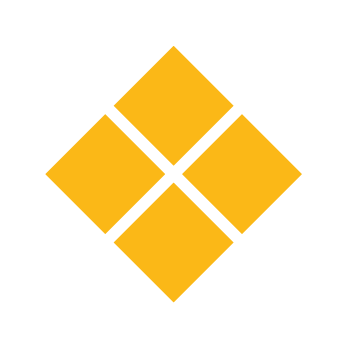 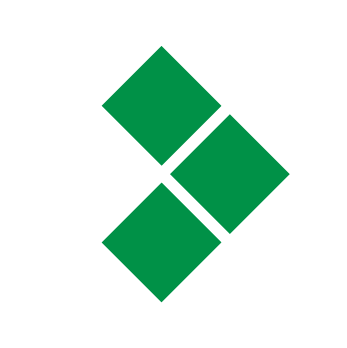 Programma
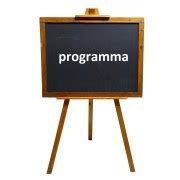 Voorstellen
Havo profielen
Toelatingscriteria
Procedure
Voorstellen
Wie zijn wij?
Algemeen verhaal
Persoonlijke vragen  contact opnemen met mentor of mevrouw Gianna Troiani: g.troiani@saenredam.nl
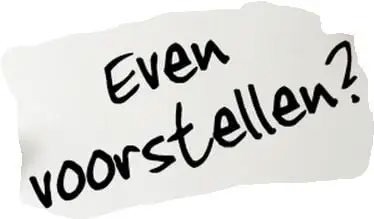 Welke profielen kun je kiezen op de havo?
Een profiel is een aantal samenhangende vakken en geeft richting aan je havo-opleiding

Er bestaan vier profielen:
Economie & Maatschappij
Cultuur & Maatschappij
Natuur & Techniek
Natuur & Gezondheid
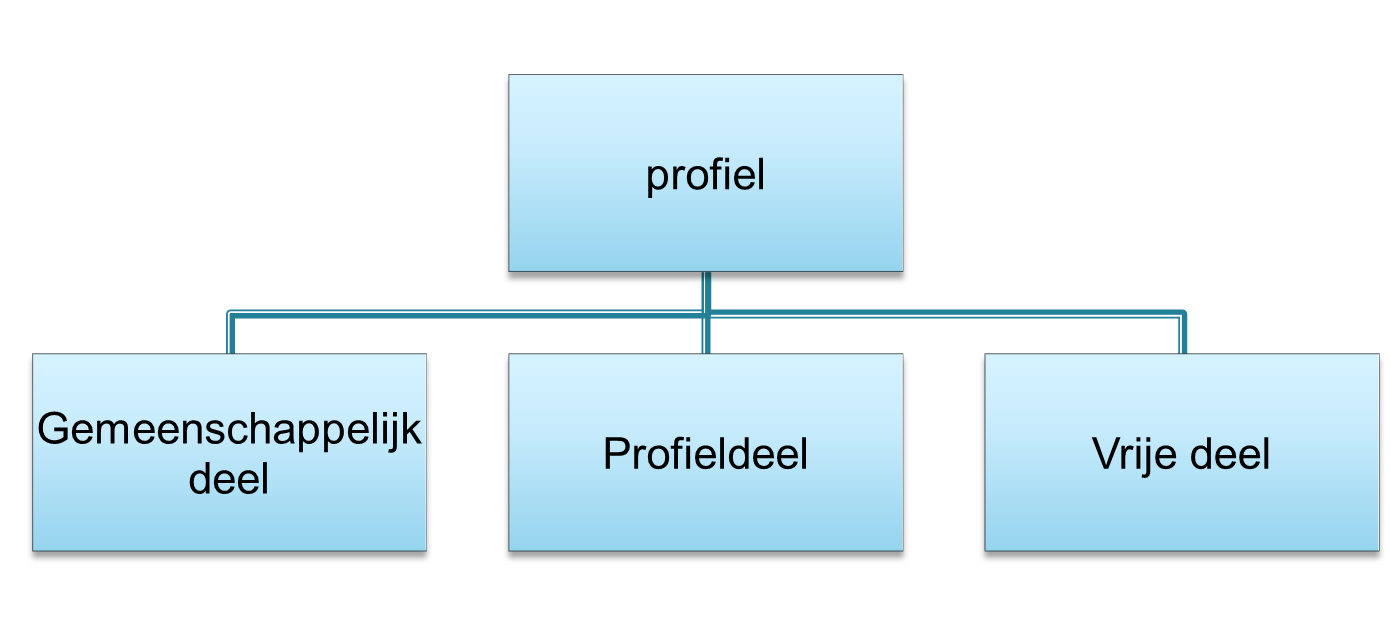 Gemeenschappelijk deel
Nederlands
Engels
Maatschappijleer
Culturele en Kunstzinnige Vorming (CKV)
Lichamelijke opvoeding
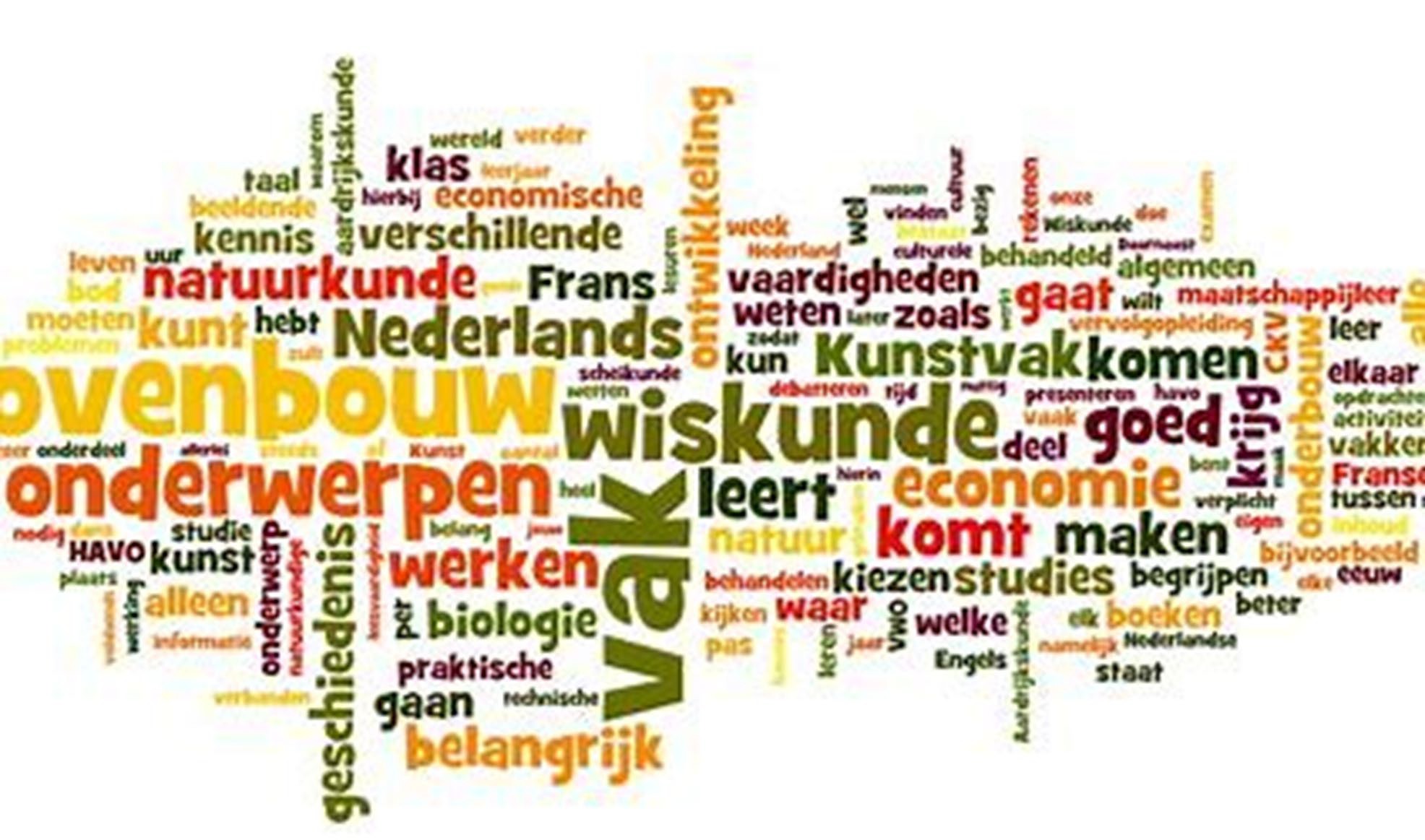 Cultuur & Maatschappij
Interesse voor taal en cultuur
Beroepen in de kunst, cultuur, maatschappij en taal
Profieldeel:
Geschiedenis
Kunst (bv/drama)
Maatschappijwetenschappen

Profielkeuzedeel: (1 vak kiezen)
Frans of Duits
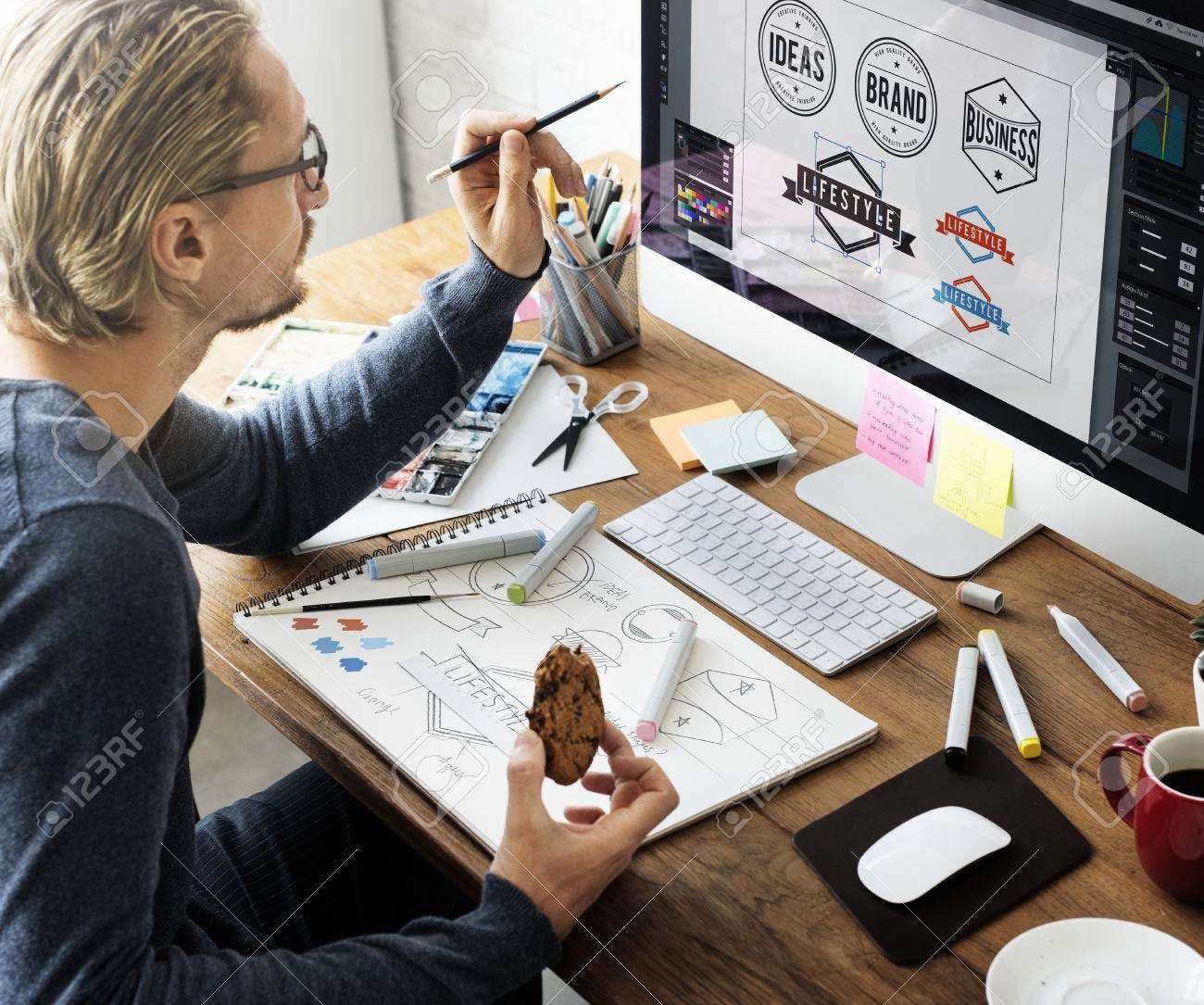 Cultuur & Maatschappij
Vrije deel: (1 vak kiezen)
Aardrijkskunde
Wiskunde A
Economie

Bouwt verder op het cluster Creatieve Economie
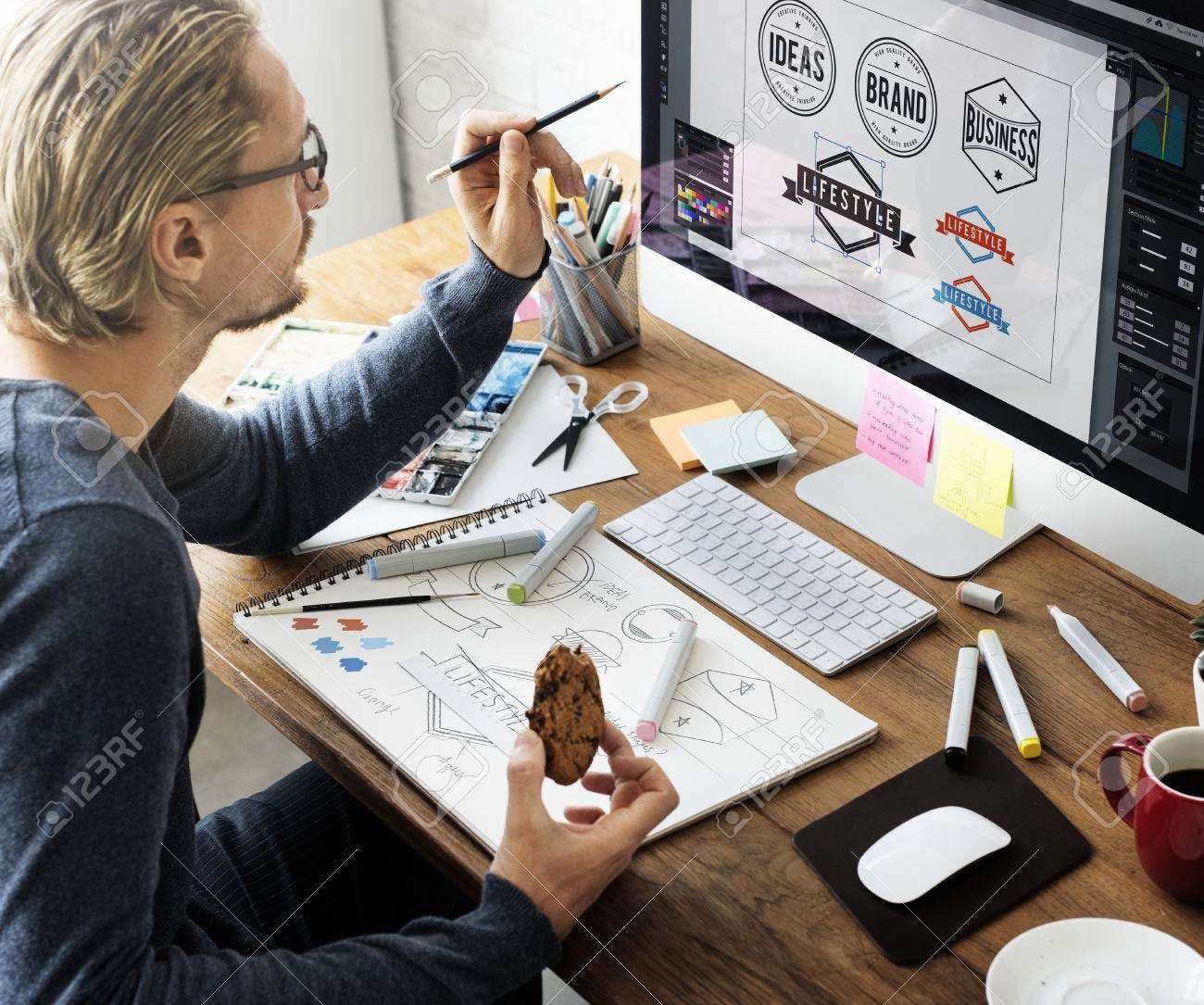 Economie & Maatschappij
Organiseren, regelen, adviseren en ondernemen Beroepen in bedrijfsleven, marketing, commercieel
Profieldeel:
Geschiedenis
Economie
Wiskunde A

Profielkeuzedeel: (1 vak kiezen)
Maatschappijwetenschappen
Aardrijkskunde
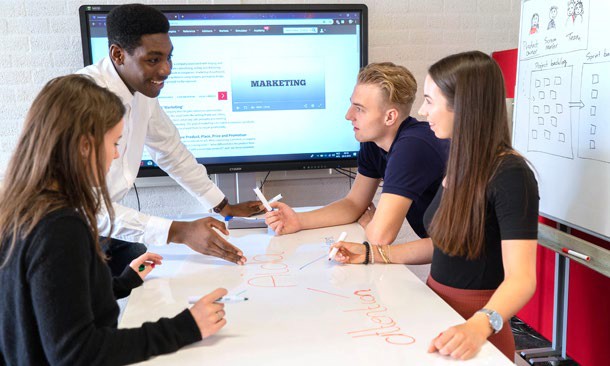 Economie & Maatschappij
Vrije deel: (1 vak kiezen)
Duits
Frans
Aardrijkskunde
Biologie
Kunst (bv-drama)

Bouwt verder op het cluster Changemakers
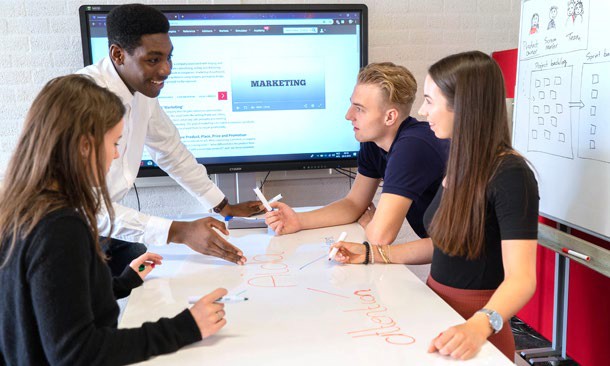 Natuur & Gezondheid
Interesse in de natuur vakken Beroepen in gezondheidszorg en milieu

Profieldeel:
Scheikunde
Biologie
Wiskunde A

Profielkeuzedeel: (1 vak kiezen)
NLT
Aardrijkskunde
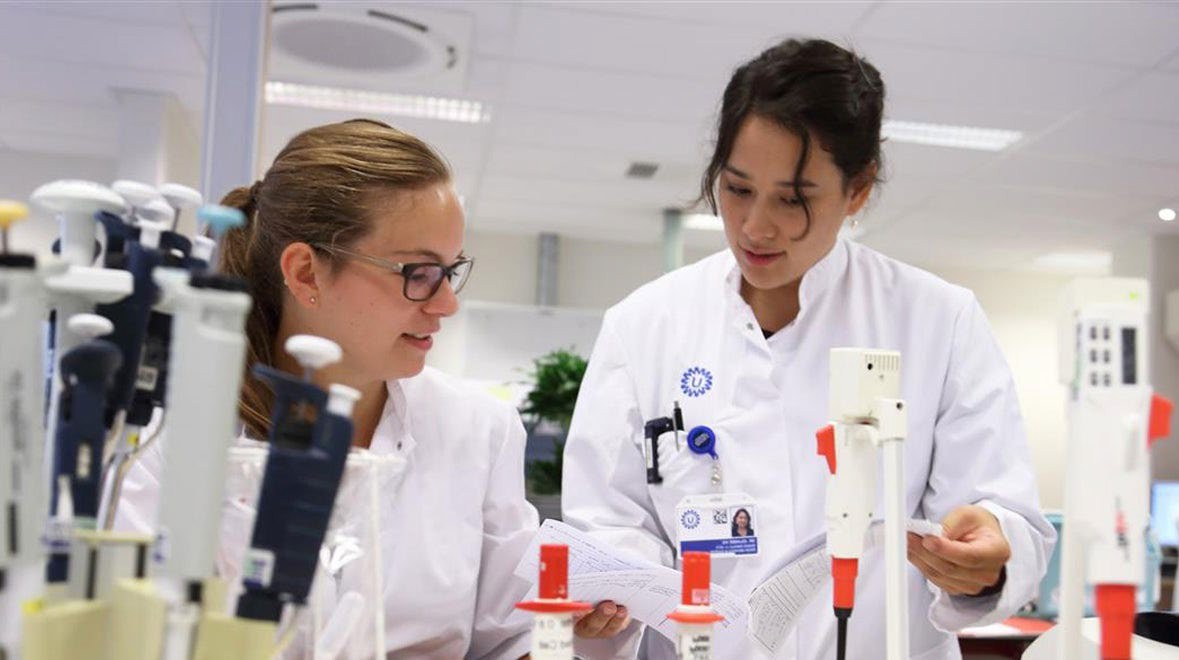 Natuur & Gezondheid
Vrije deel: 1 vak kiezen
Duits
Frans
Aardrijkskunde
Economie
Kunst (bv of drama)

Bouwt verder op cluster Lifestyle Sciences
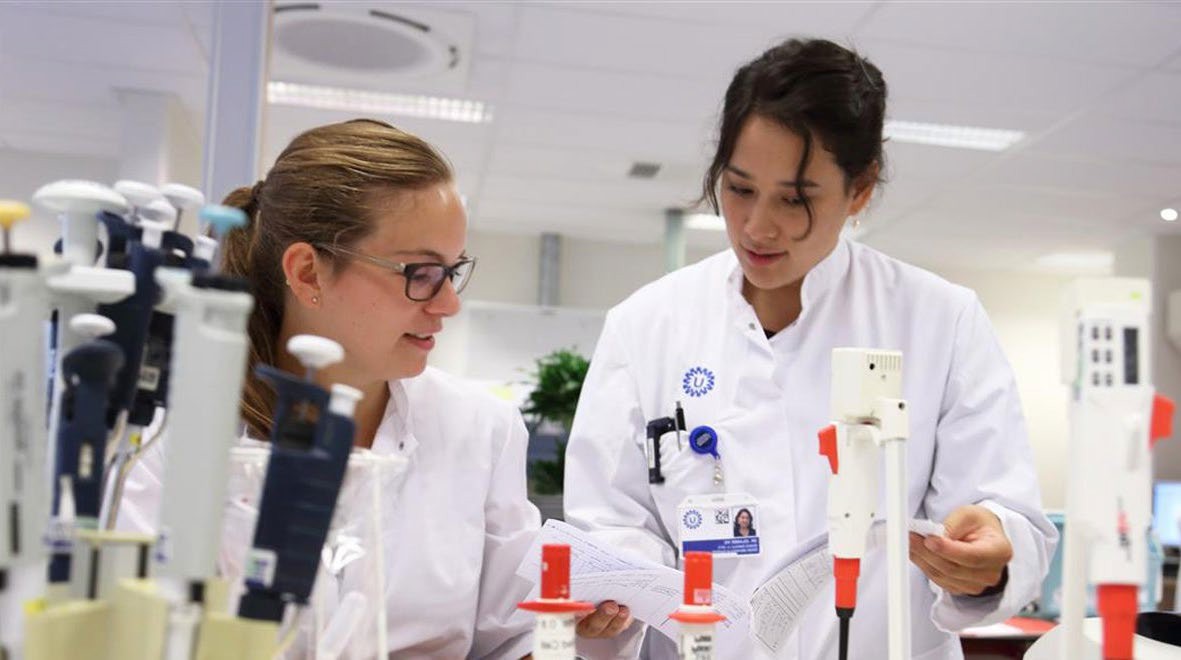 Natuur & Techniek
Interesse in de natuurvakken, ontwerpen, onderzoeken, abstract denken
Beroepen in de techniek
Profieldeel:
Natuurkunde
Scheikunde
Wiskunde B

Profielkeuzedeel:
Biologie
NLT
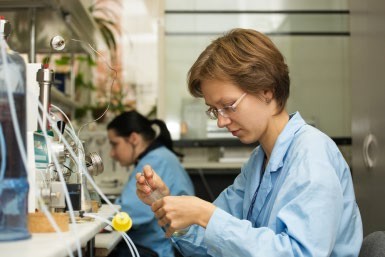 Natuur & Techniek
Vrije deel: 1 vak kiezen
Biologie
Duits
Frans
Economie
Kunst (bv of drama)

Bouwt verder op cluster Lifestyle Sciences
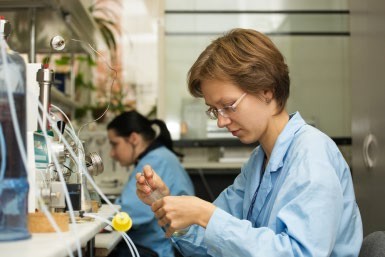 Voorbeelden van passende opleidingen per profiel
Van profiel naar studie
Via de tool ‘Van profiel naar studie’ kunt u per profiel zien wat de toelatingseisen zijn

https://www.studiekeuze123.nl/van-profiel-naar-studie
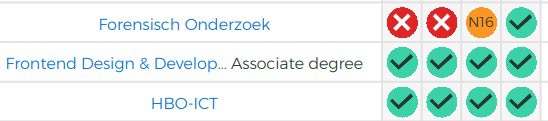 Voorbeeld:
Havo op het Saenredam
Kleine school
We kennen iedereen
Veel persoonlijke aandacht
Aansluiting mavo/havo en onder-/bovenbouw

Onderscheidende vakken:
maatschappijwetenschappen
drama/theater
NLT
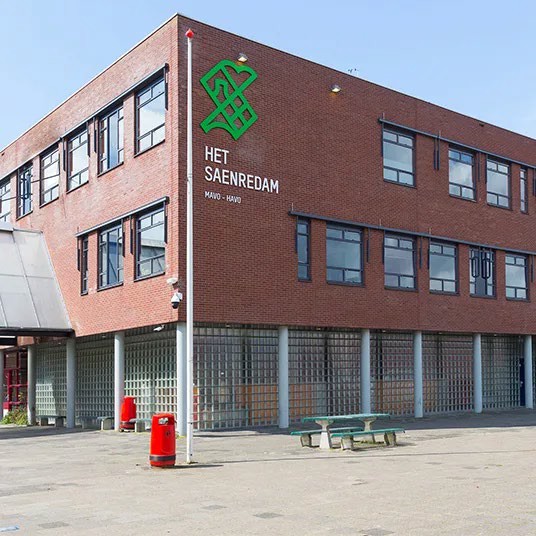 Toelatingscriteria
Het betreft een huidige stand van zaken
6 vakken een 6,8 gemiddeld
7 vakken: doorstroomrecht
Kies voor de zekerheid ook een MBO-opleiding
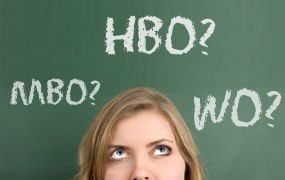 Procedure
Keuzegids beschikbaar per school

Januari 2024: formulier van de eigen decaan
Februari 2024: invullen met informatie over de leerling
Op dat formulier ook: profiel, invulling profielkeuzevak en vrije deel (voor de eerste voorkeur)

April/mei 2024 uitslag examens, intake en plaatsing
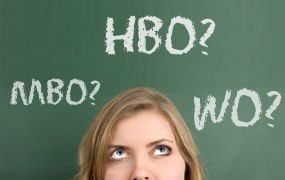 Wie heeft er nog een centrale vraag?
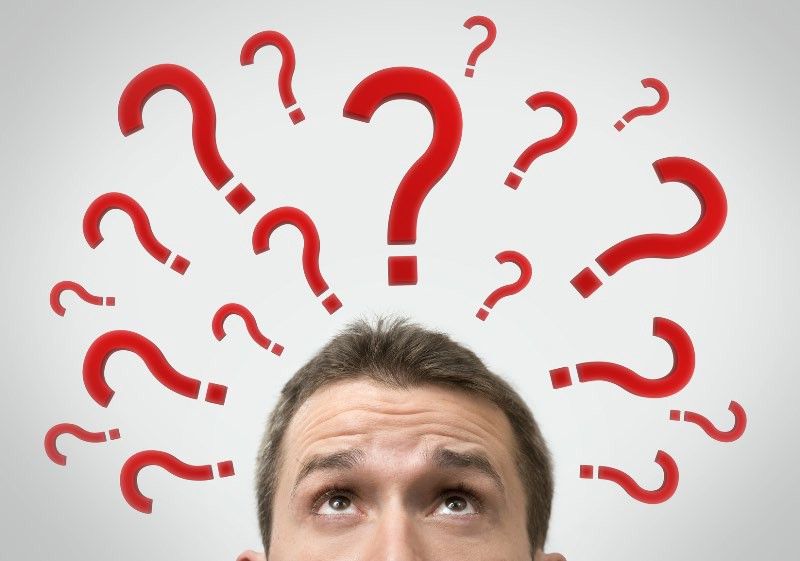 Voor contact via mail: g.troiani@saenredam.nl
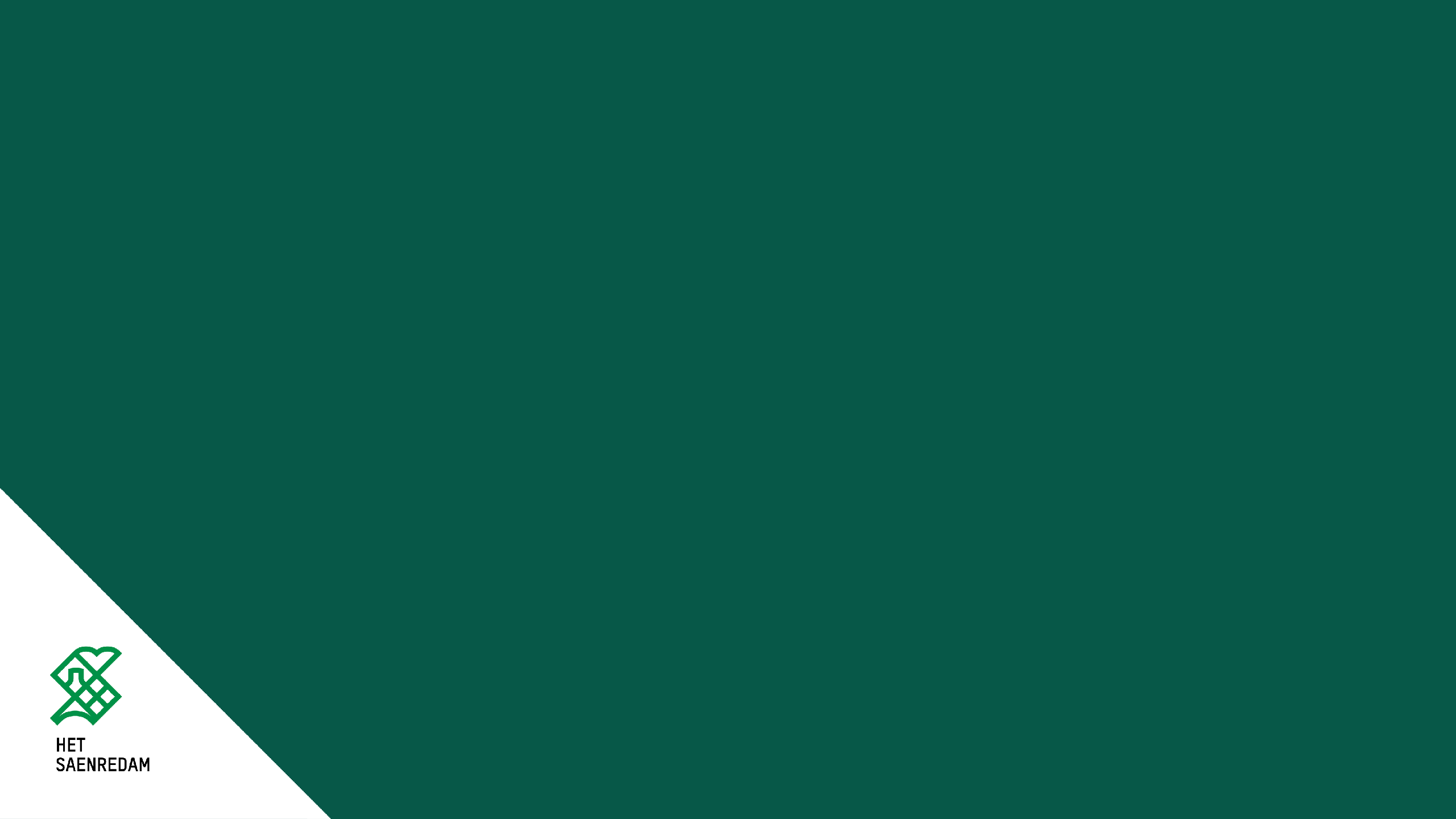 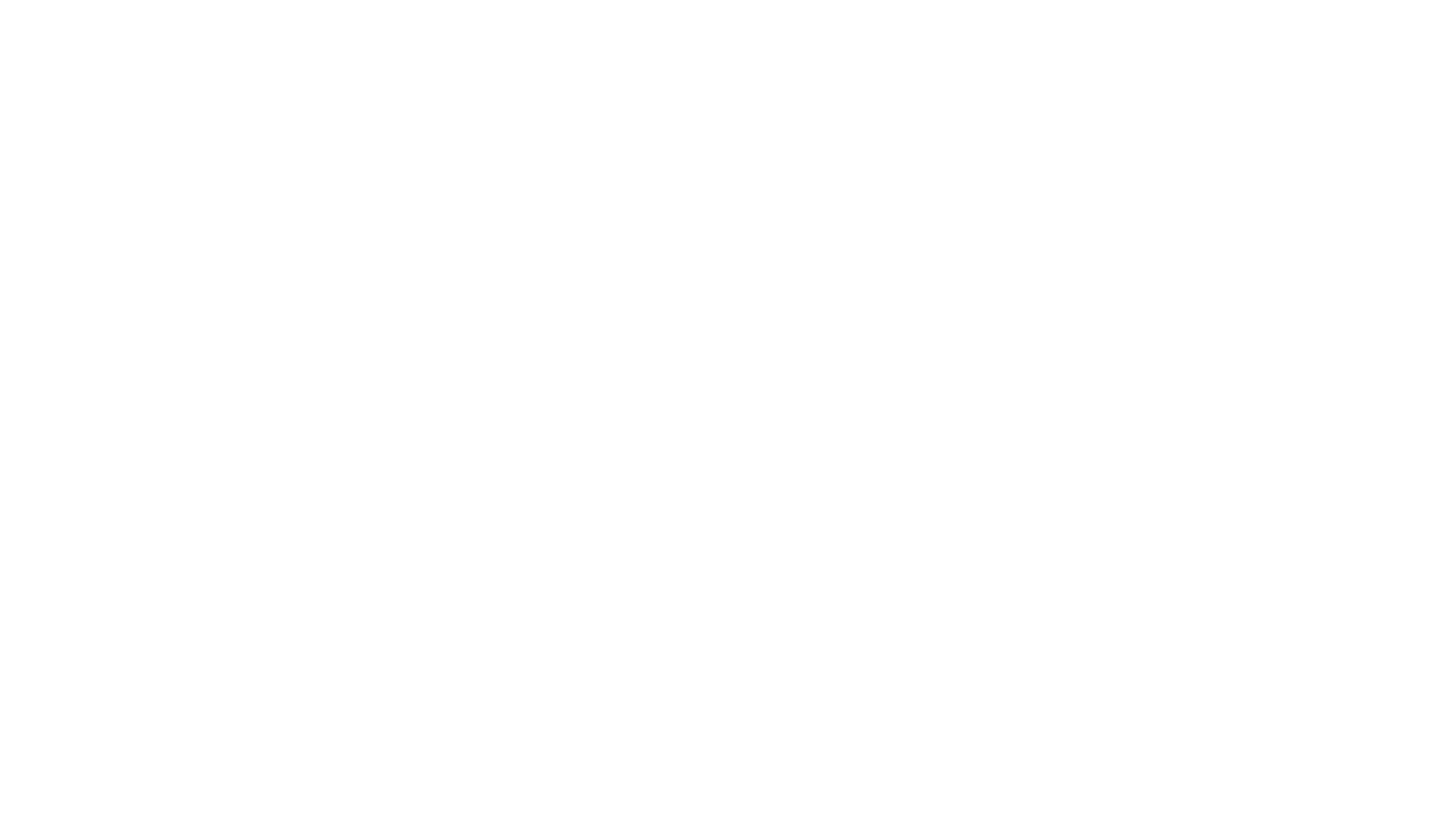 Veel succes
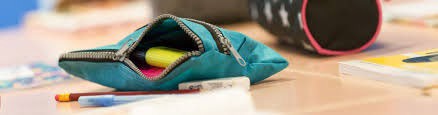 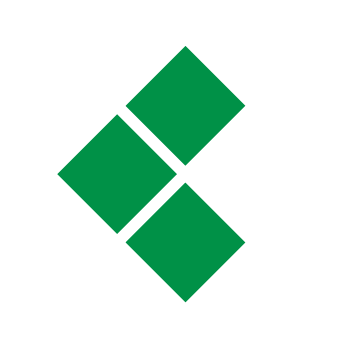 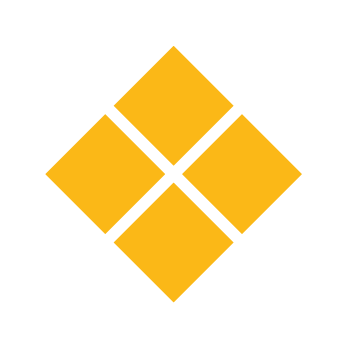 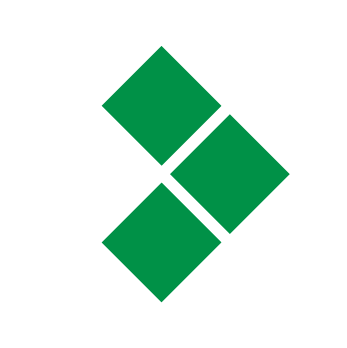